Работа с конструктором рабочих программ. Использование электронных образовательных ресурсов на уроках музыки
ГБОУ лицей №393 
Заднепровская Г.С.
Электронными образовательными ресурсами называют учебные материалы, для воспроизведения которых используются электронные устройства. В самом общем случае к ЭОР относят учебные видеофильмы и звукозаписи.
Наиболее современные и эффективные для образования ЭОР воспроизводятся на компьютере. 
Иногда, чтобы выделить данное подмножество ЭОР, их называют цифровыми образовательными ресурсами (ЦОР), подразумевая, что компьютер использует цифровые способы записи/воспроизведения. Однако аудио/видео компакт-диски (CD) также содержат записи в цифровых форматах, так что введение отдельного термина и аббревиатуры ЦОР не даёт заметных преимуществ.
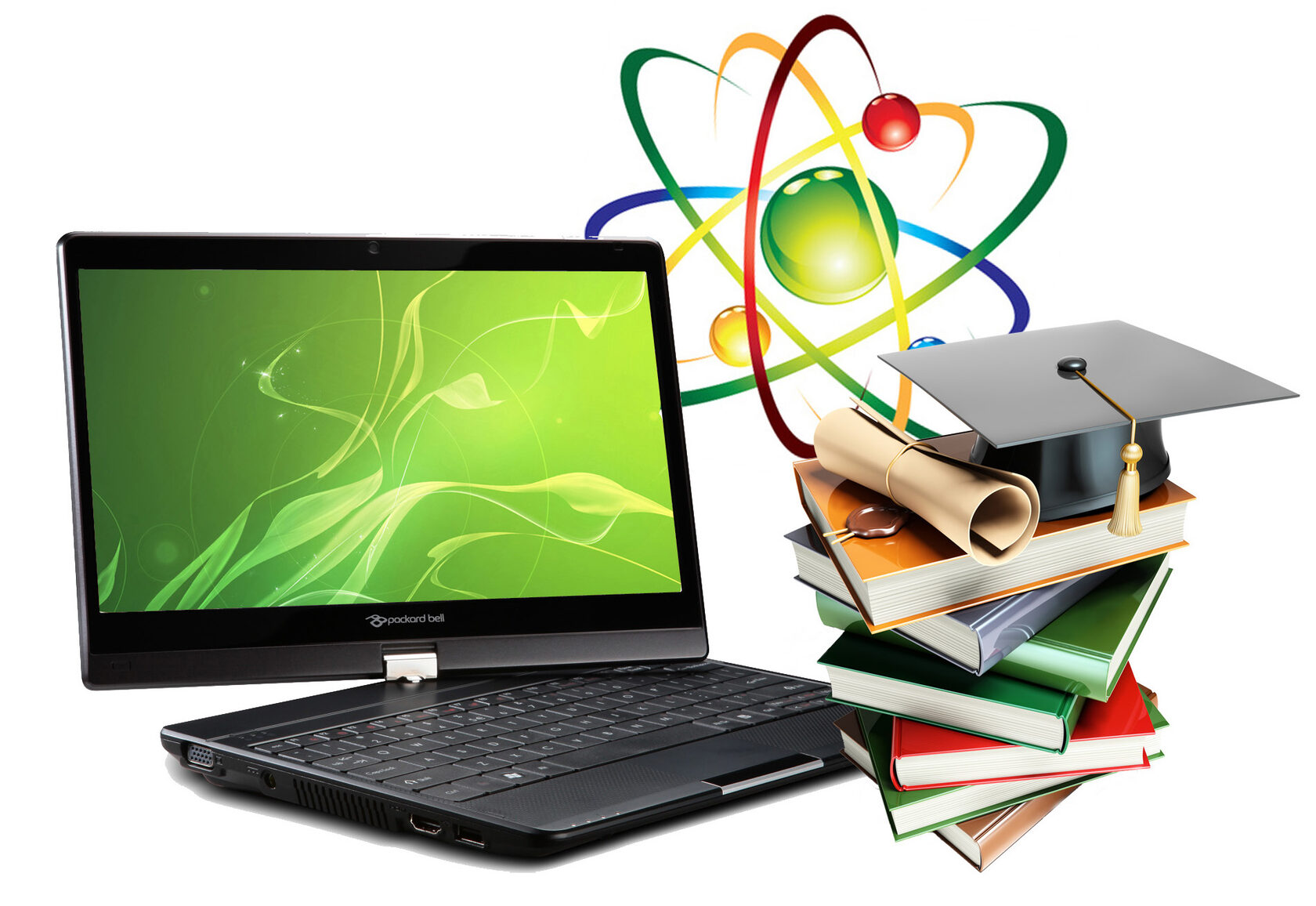 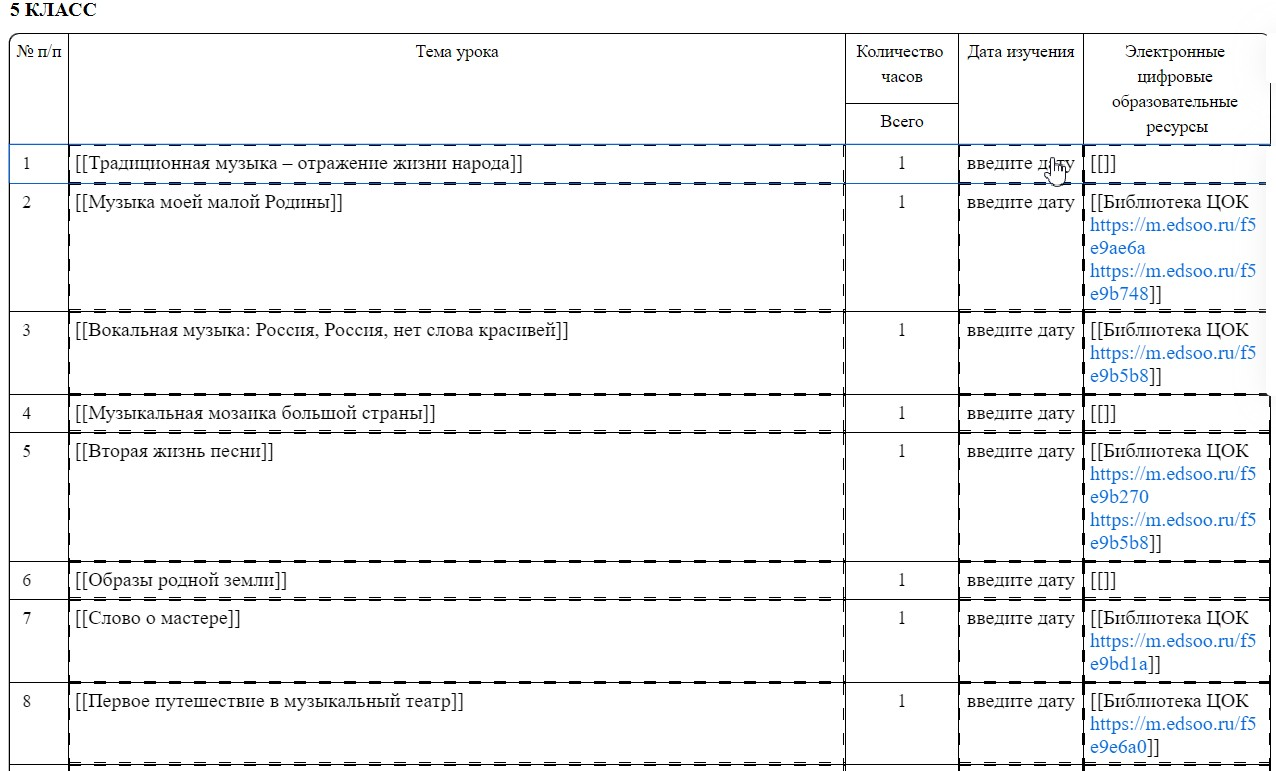 Библиотека цифрового образовательного контента
https://urok.apkpro.ru/
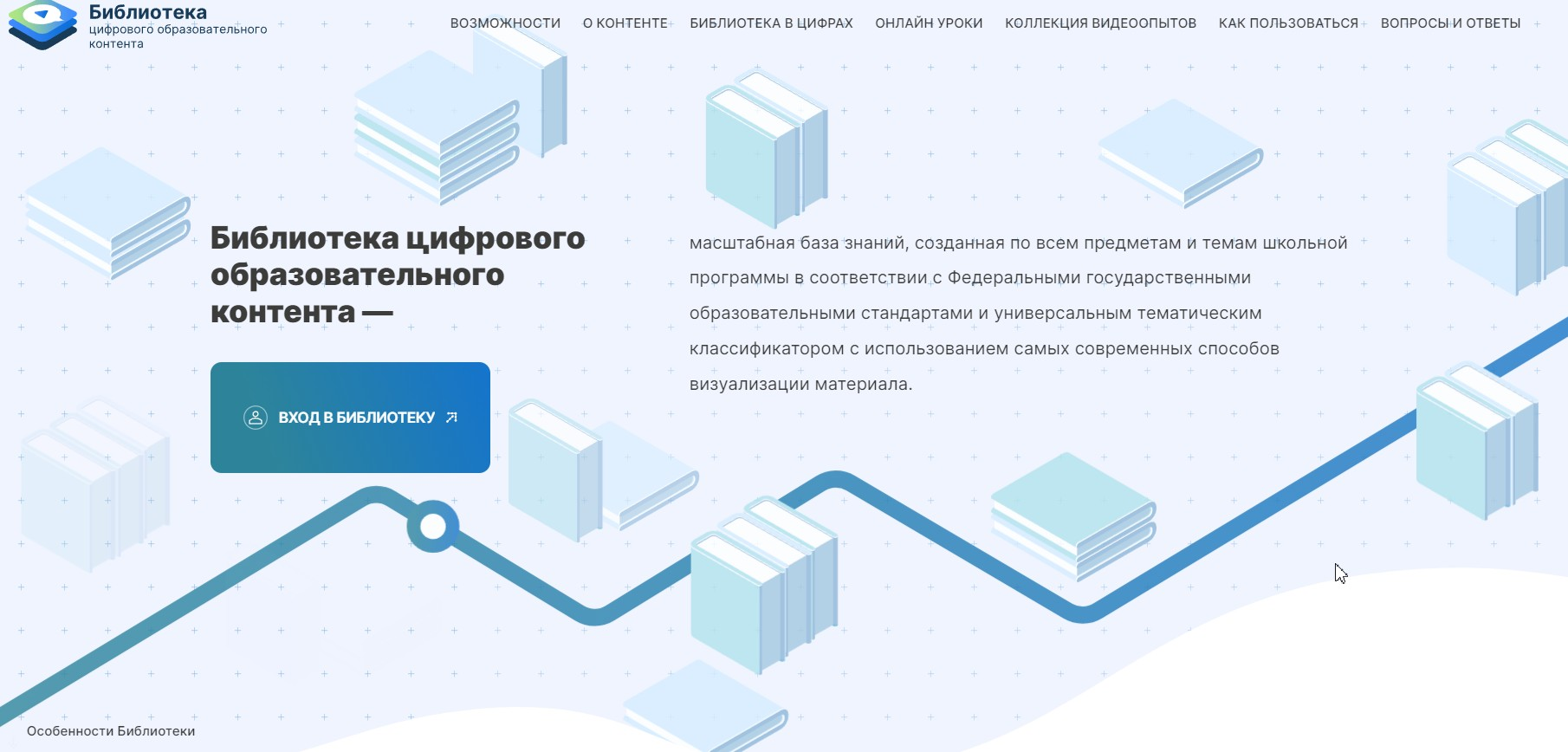 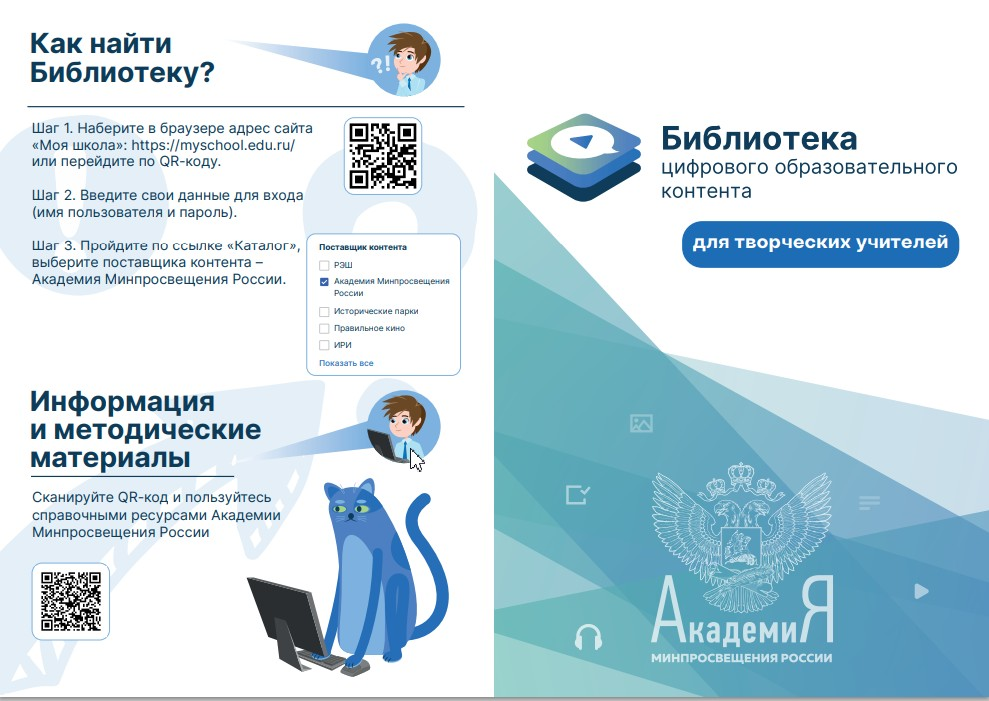 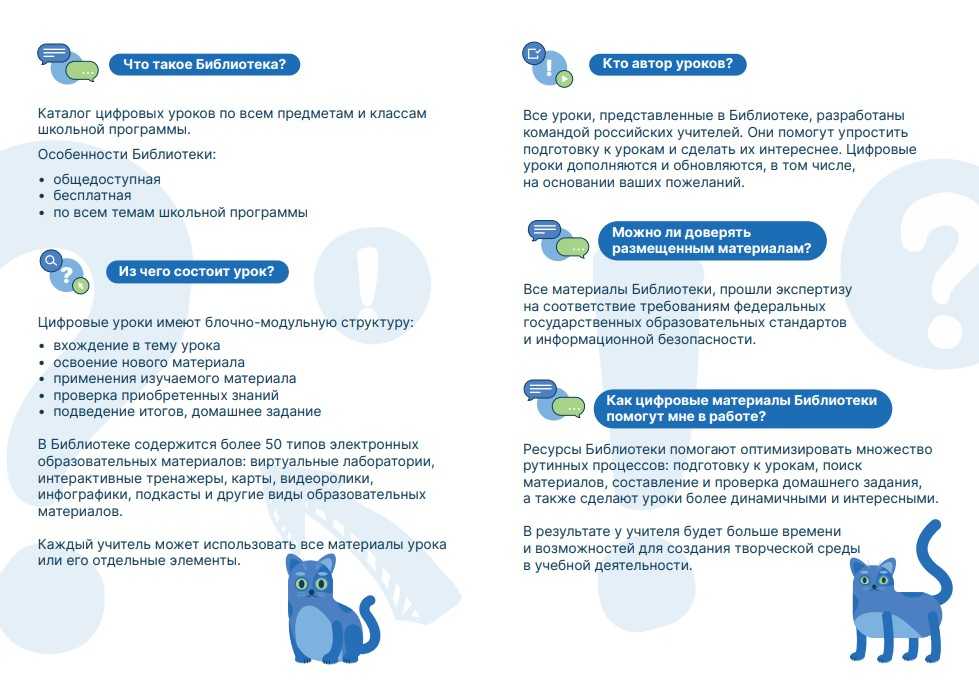 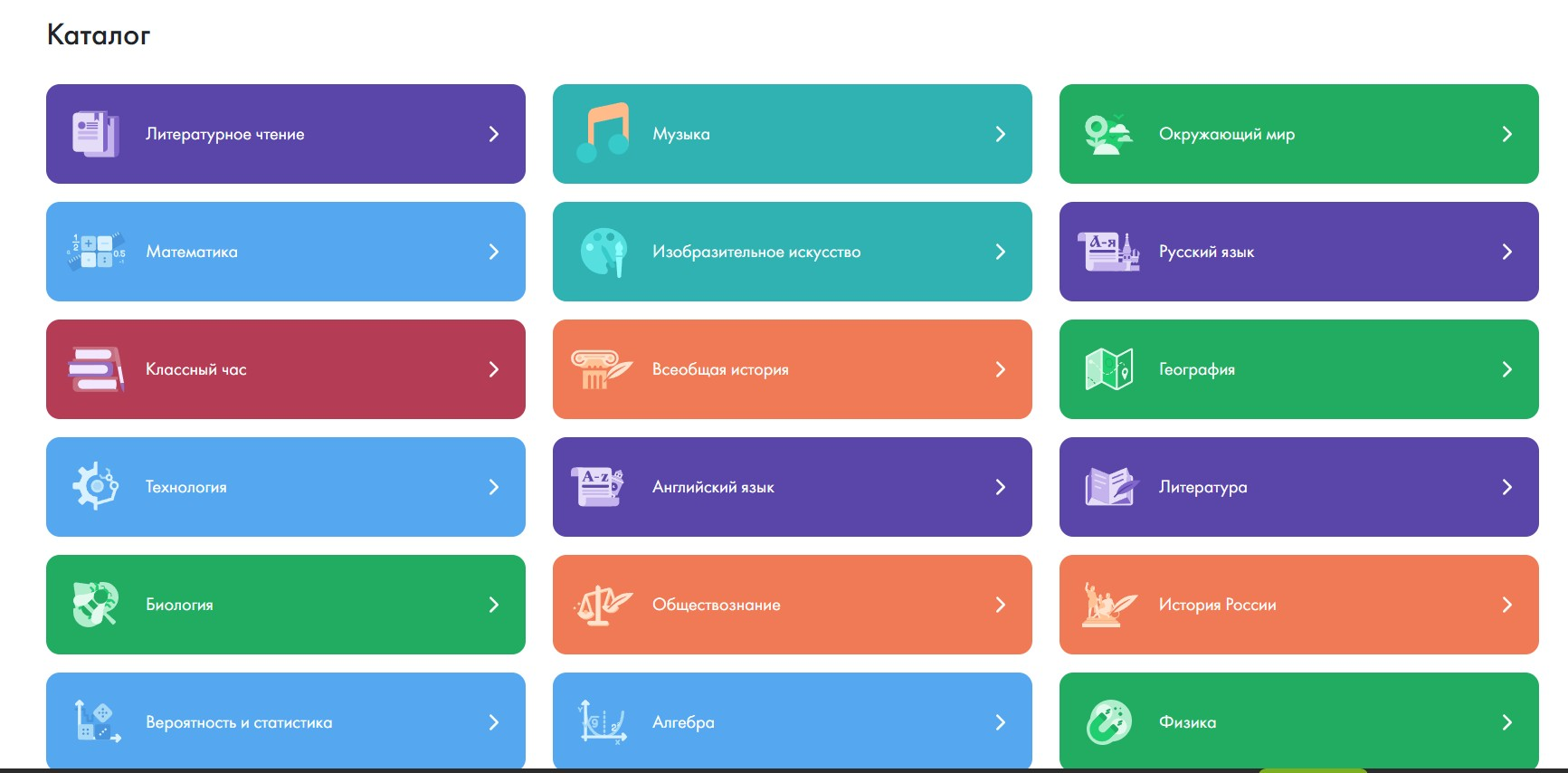 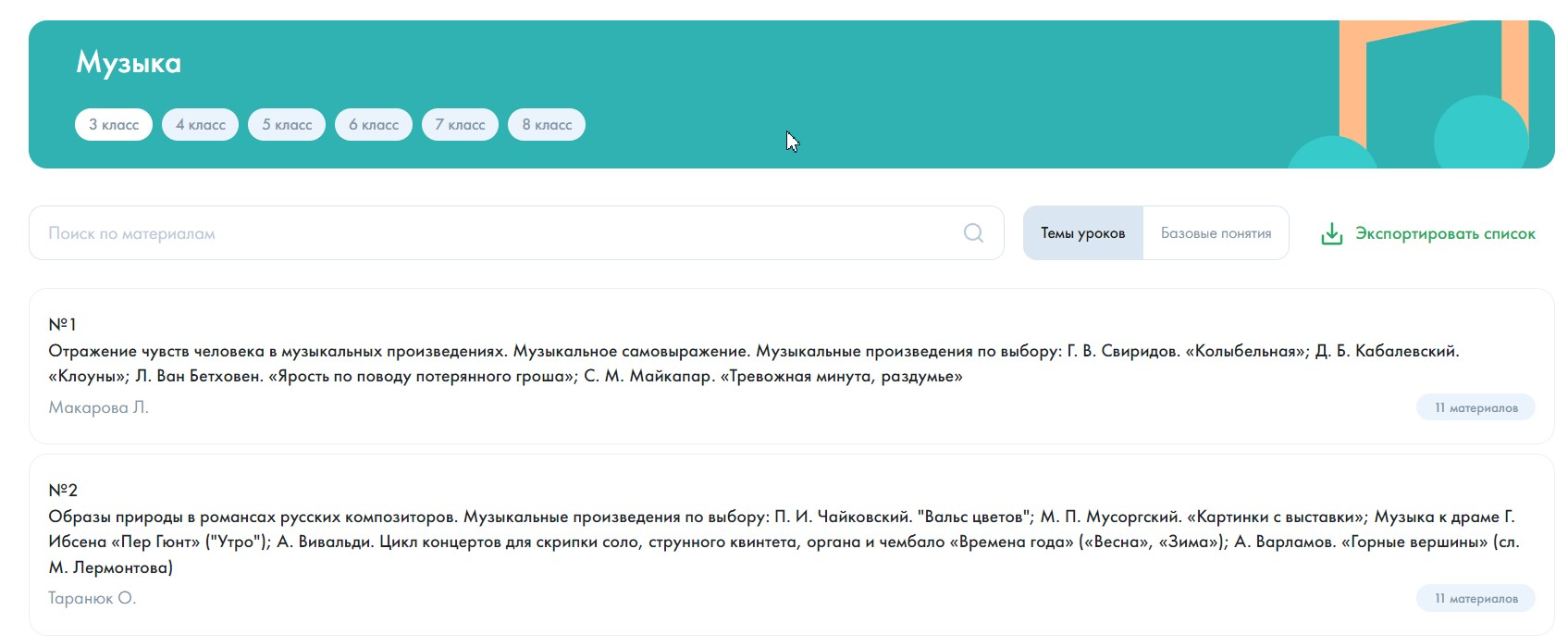 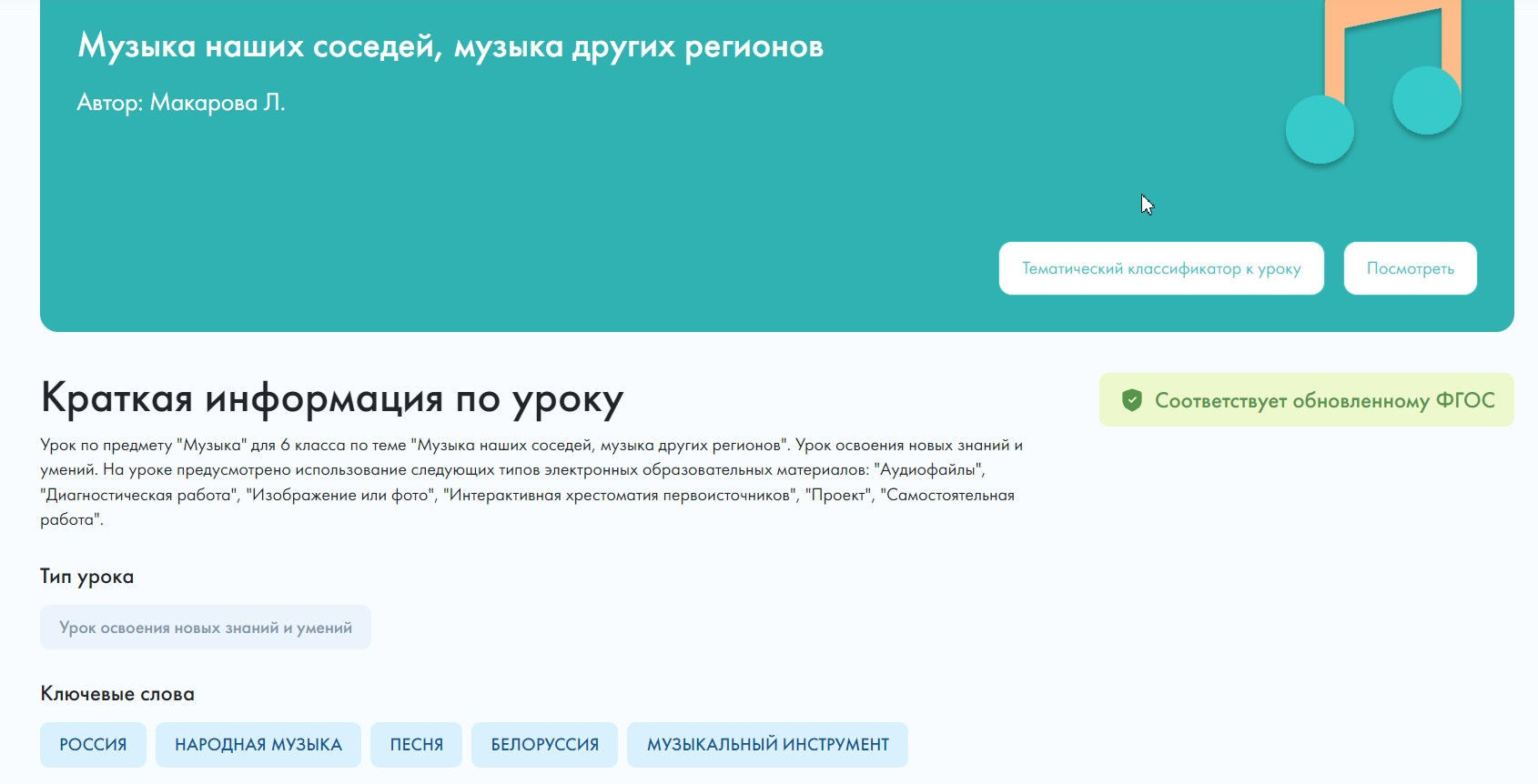 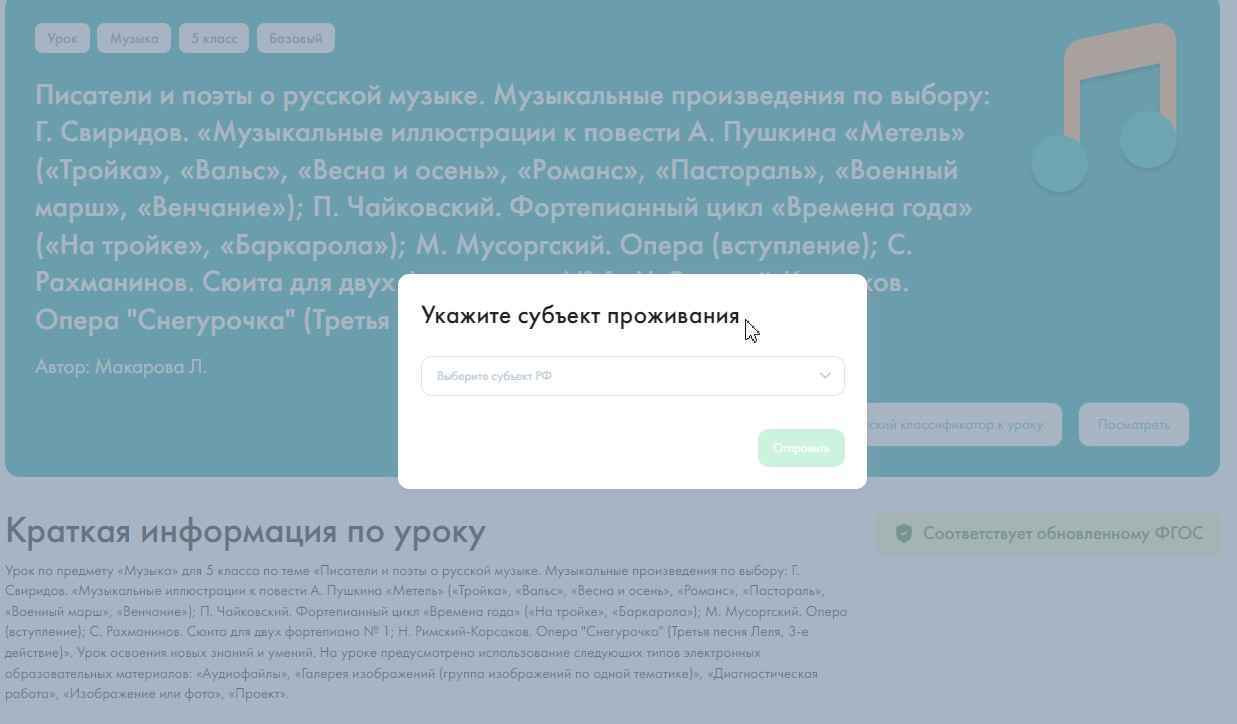 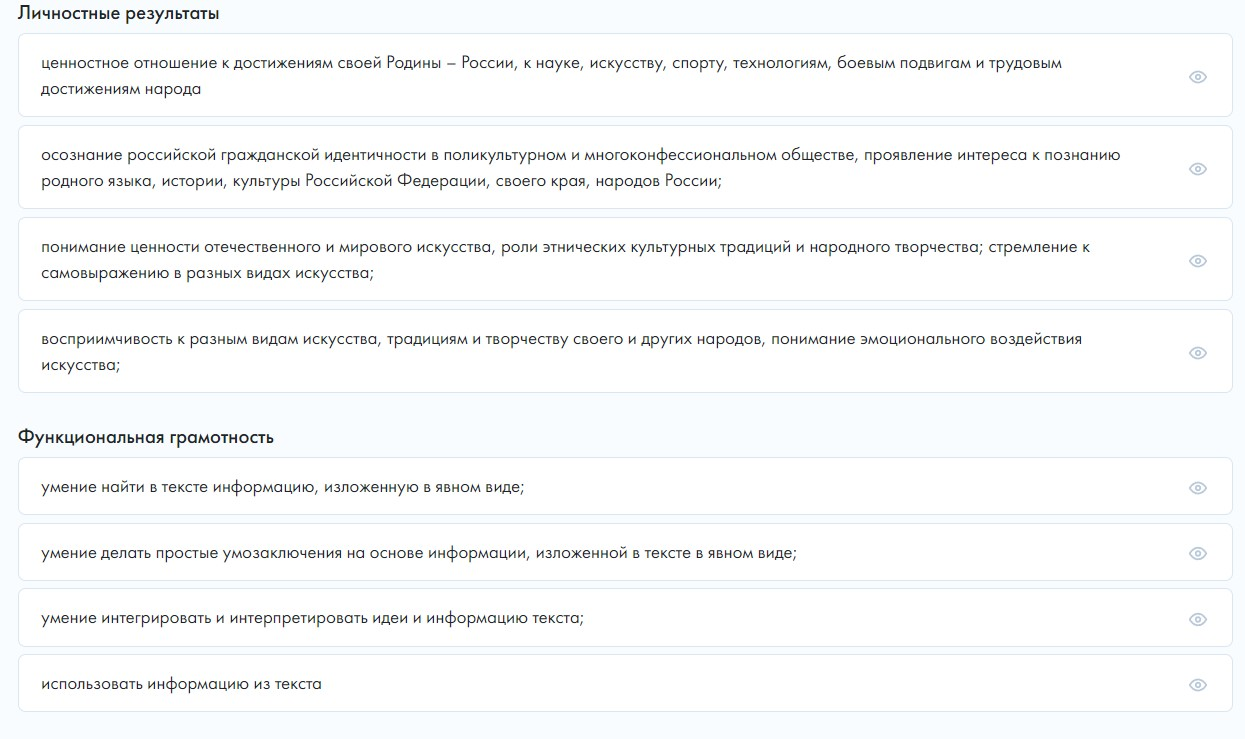 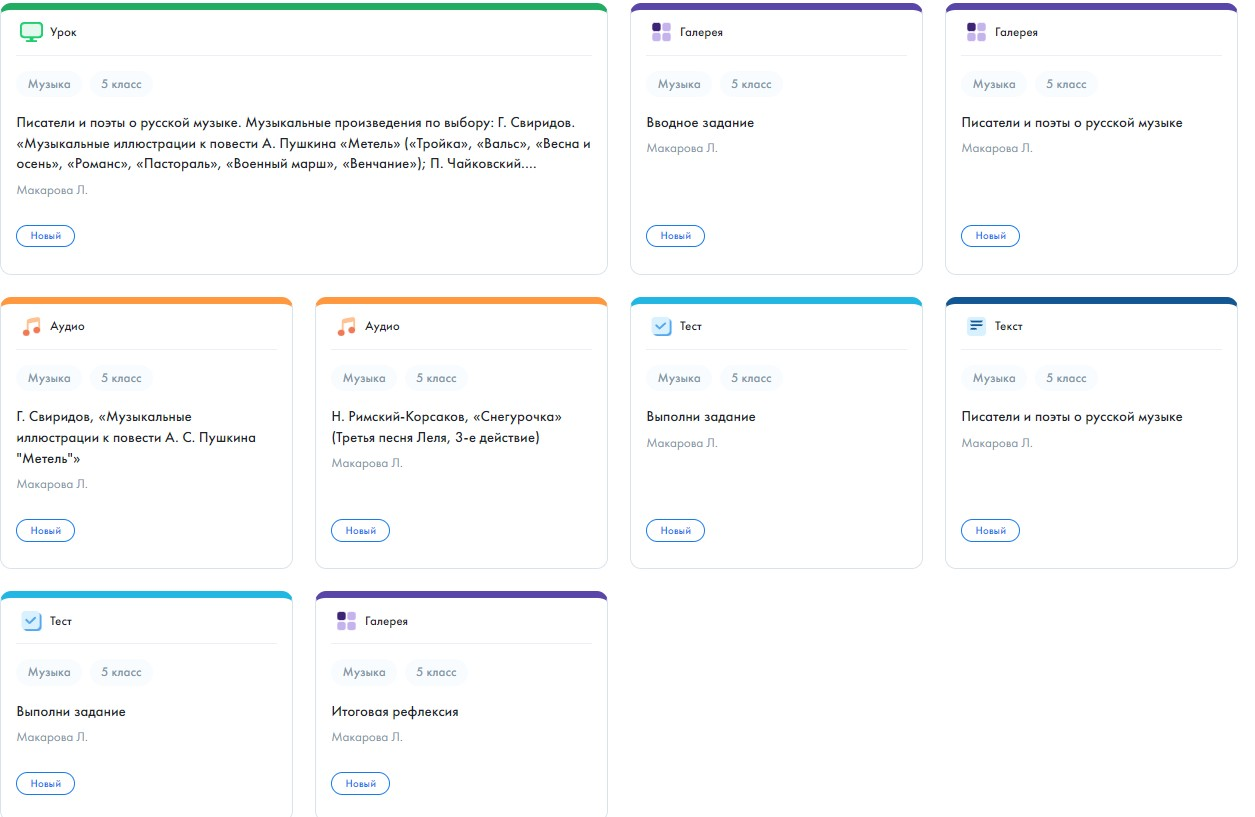 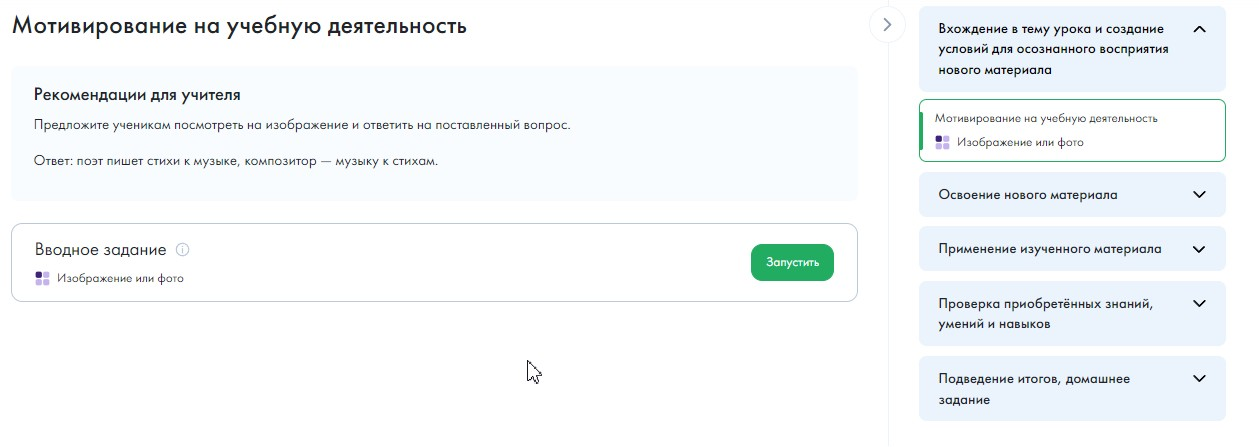 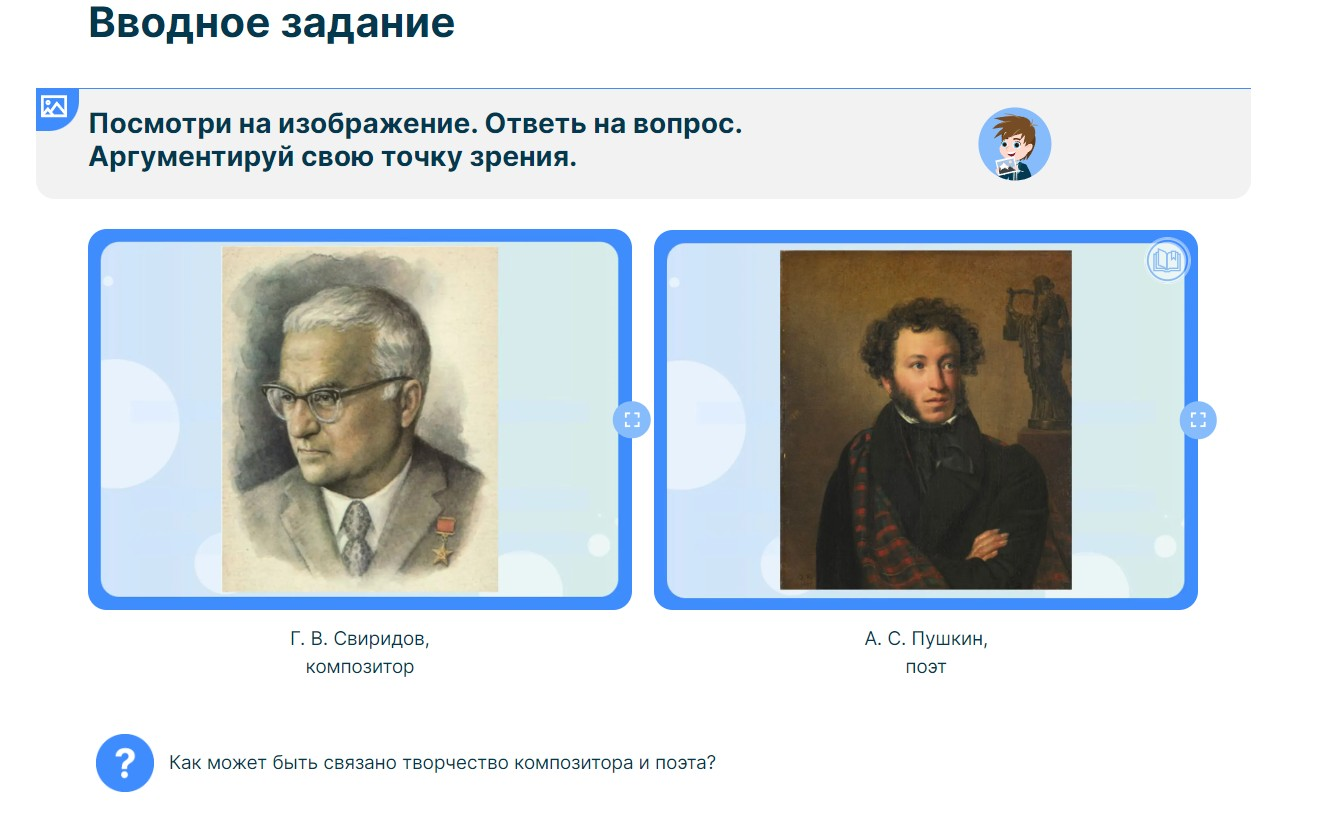 https://707.su/0ZJ
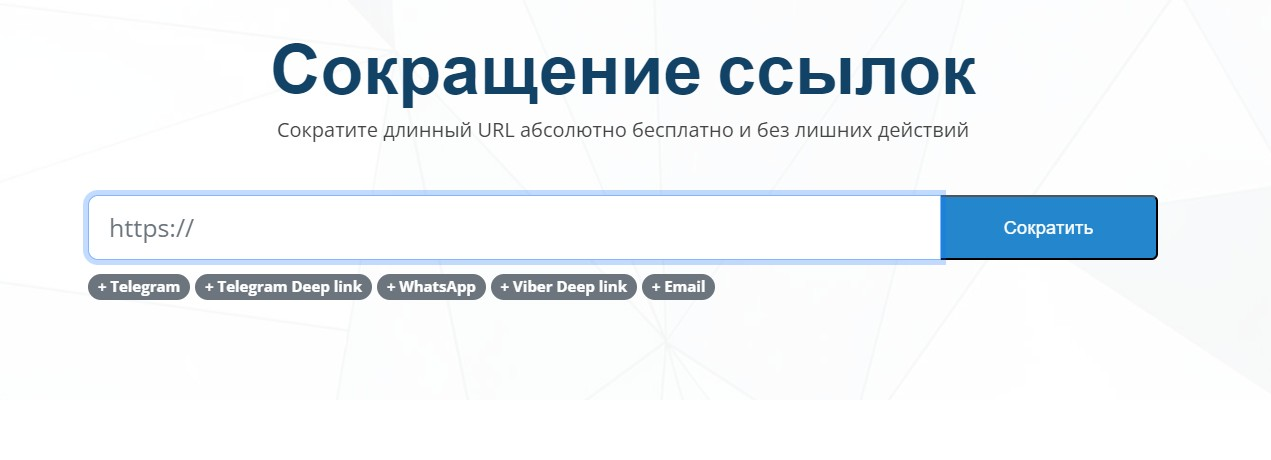